Opening the UnlockedManuscript Chest
A Compact Edition Template for Visualizing Archival HTR Material
FOSDEM 2025 – Open Research Devroom
February 2025
Nooshin Shahidzadeh Asadi
Who am I?
Nooshin S. Asadi
BSc in Software Engineering from University of Tehran
MA in Digital Humanities and Digital Knowledge from University of Bologna
PhD student in Digital Humanities at University of Antwerp (Antwerp Center for Digital Humanities and Literary Criticism)
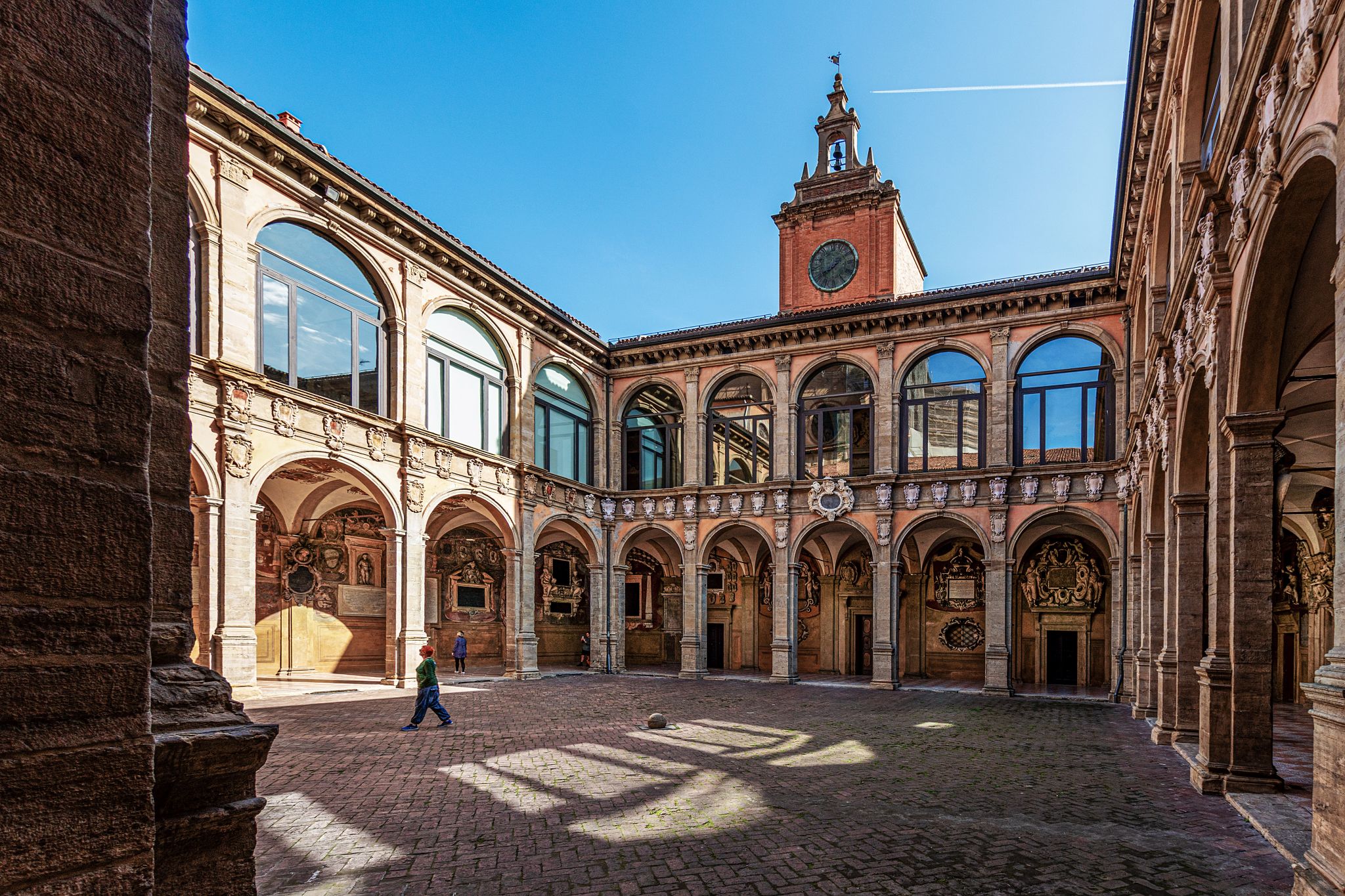 2
What are some challenges I’ve been facing in DH?
Sometimes getting expert advice proves difficult, we’re a society of amateurs
Tool prototypes are not the ideal thing to publish/present in the age of AI and Machine Learning 
DH is still young, lags a bit behind the fast evolving bleeding edge of science
Sometimes people can be reluctant towards changing ‘what has been working so far’
Team structures in DH have not fully matured yet
3
What do we do in my research group?
Make digital scholarly editions of manuscripts
Medieval Middle Dutch manuscripts
Modernist manuscripts (e.g. Beckett and Joyce)
Born-digital manuscripts
Use Handwritten Text Recognition to facilitate the transcription of documents
Publish our results
4
What is Handwritten Text Recognition (HTR)?
Technology used for transcribing handwriting
Utilizes supervised machine learning
Successor of Optical Character Recognition (OCR) and Automatic Speech Detection
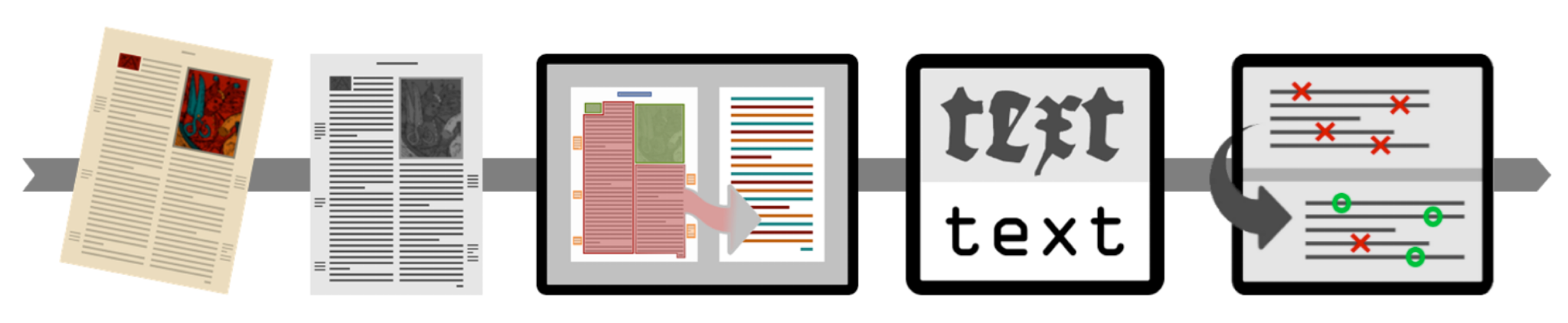 Illustration credit: Wouter Haverals
5
How does one do HTR?
Two main platforms directed towards humanities research (for now):
Transkribus
More popular
Proprietary (Freemium → Subscription) 
Centralized server
eScriptorium
Free and open-source
Users should set up their own servers
Ground truth data could be shared
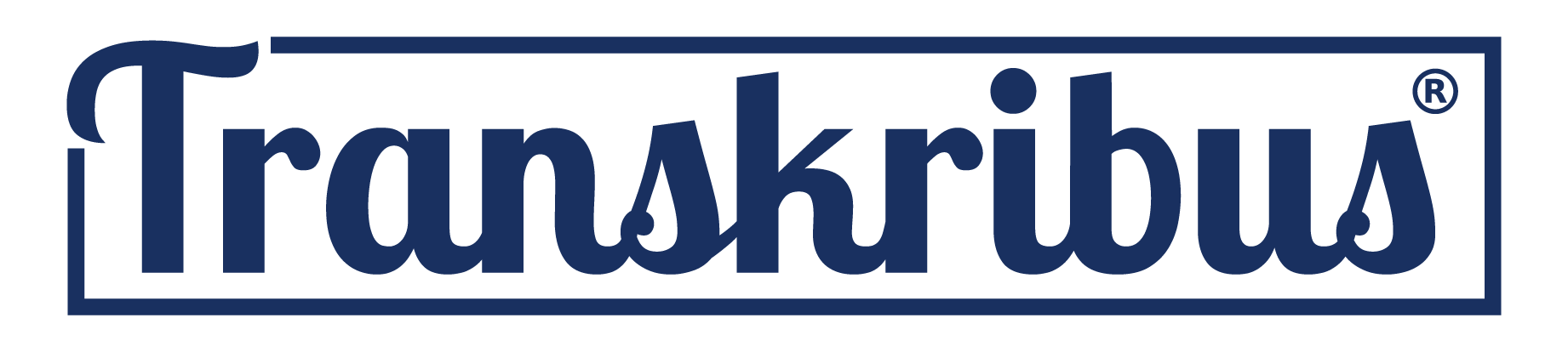 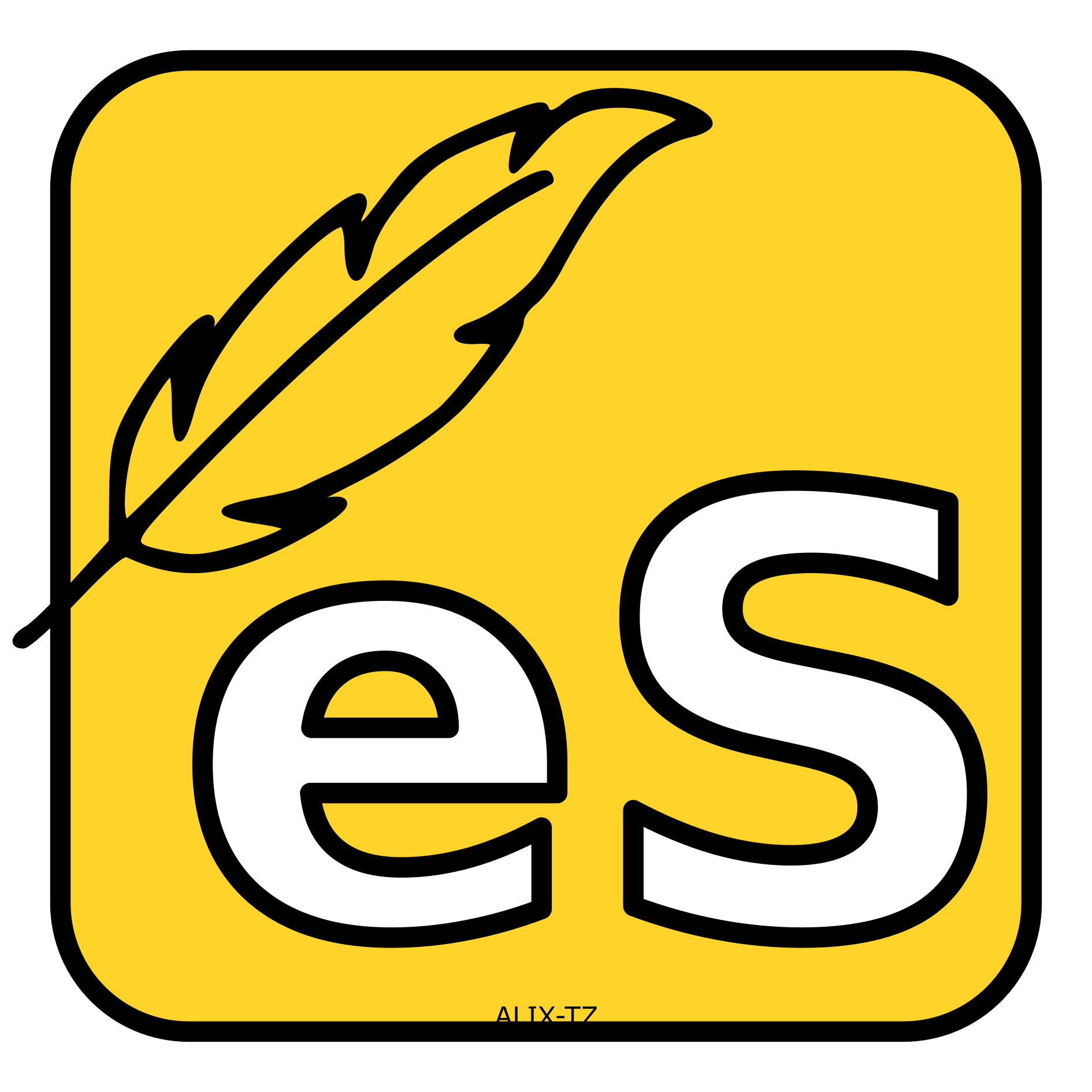 6
🤔
Hooray!
But wait…
However…
Transkribus is “unlocking the past”
This rich collection of “unlocked” material ends up extracted as plain text and/or used for distant reading
Digital scholarly editions emphasize the connection between image and text
7
Current solutions for visualization
Bespoke digital editions, from scratch
Require large amounts of time, effort, money
Transkribus Sites
Starts at over €47/month
Not free/open-source
Not for users of eScriptorium
TEI Publisher
Loses the text/image connection
Very steep learning curve
Dependent on eXist-db ecosystem
8
Proposed solution
Necturus, a lightweight and modularized TEI viewer and publisher
Processed data can be directly exported to and rendered in the viewer 
The interlinked zones from will still be present to aid the user
Rendered XML Output + Annotations
HTRPlatforms
XML-TEI Editor
Annotation Viewer/Editor
API
API
Necturus
Axolotl
9
Features of Necturus
Pagination
Collection support
Raw XML view available
Flexible page layout
Collection search
Authentication
API-driven architecture
Of course, free and open-source!
10
What does the viewer look like?
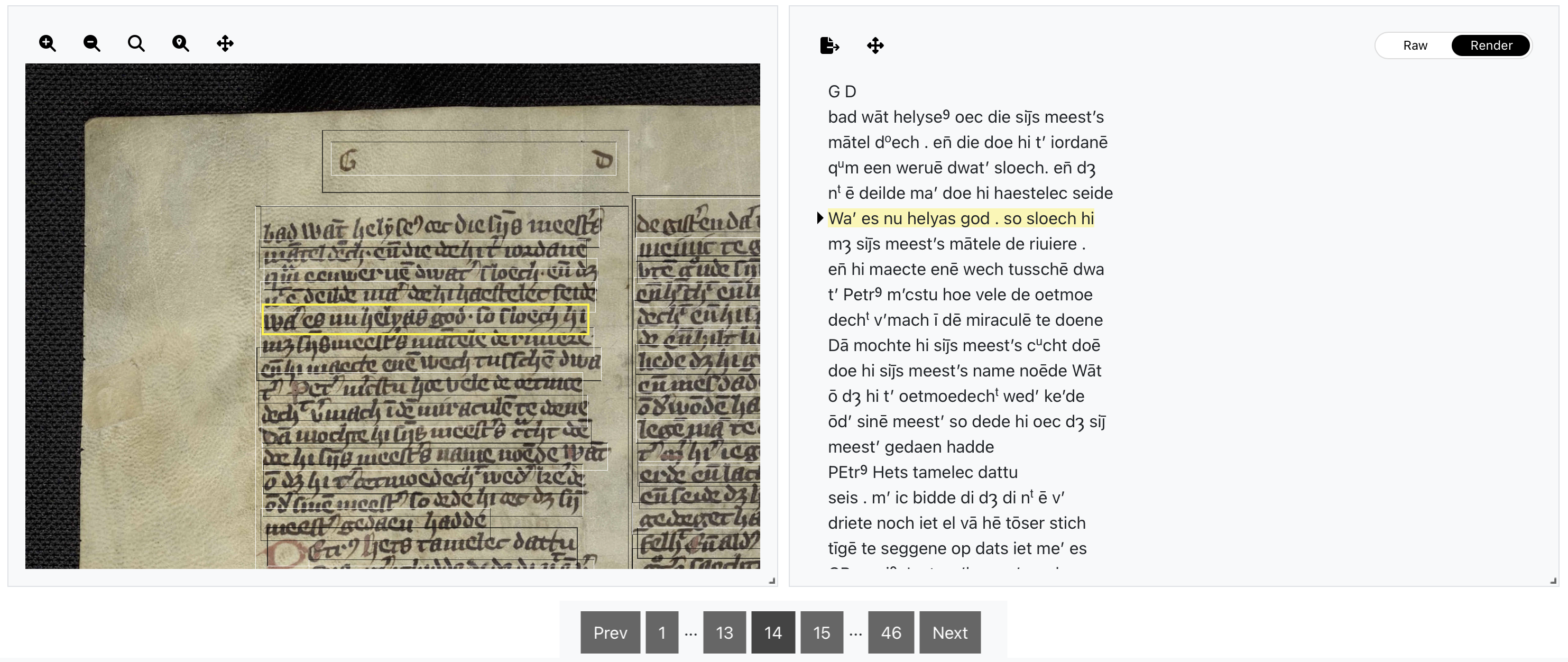 11
But this is difficult for humanities scholars to set up…
That’s why Necturus compact viewer was developed!
A GitHub Pages template for a static version of the app
The only required skill is minimal familiarity with git
Works very well for smaller projects
Can act as a first step for bigger projects, which can then choose to set up their own server
12
Sample use case
The Woolf Anon Project, currently with 275 pages over 45 documents
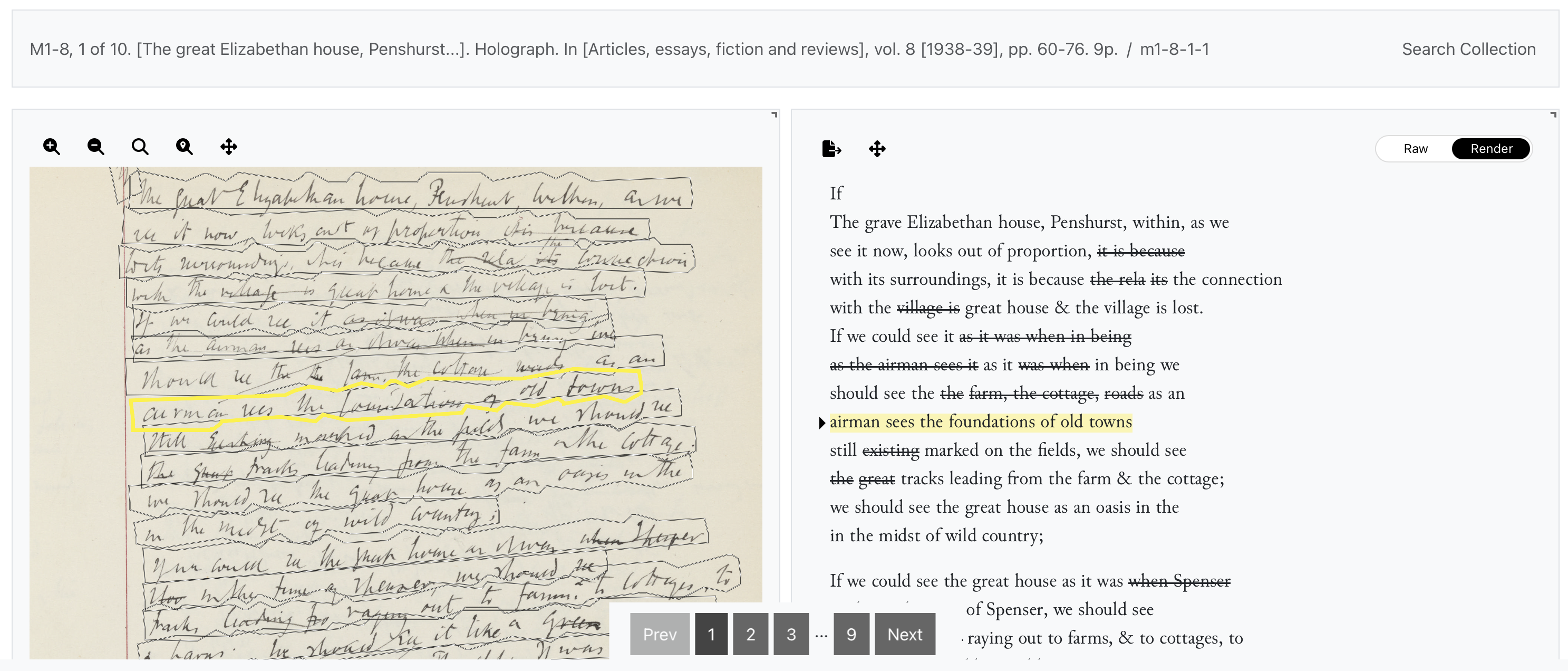 13
Thank you!
Feel free to send any questions/suggestions tonooshin.shahidzadehasadi@uantwerpen.be